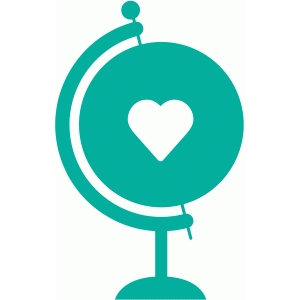 Zadaci za vježbugeografska kartamjeriloorijentacija
5. razred
Odgovori uz pomoć atlasa. 
Kako se zove more koje se nalaziizmeđu Sjeverne i Južne Amerike?
Karipsko more
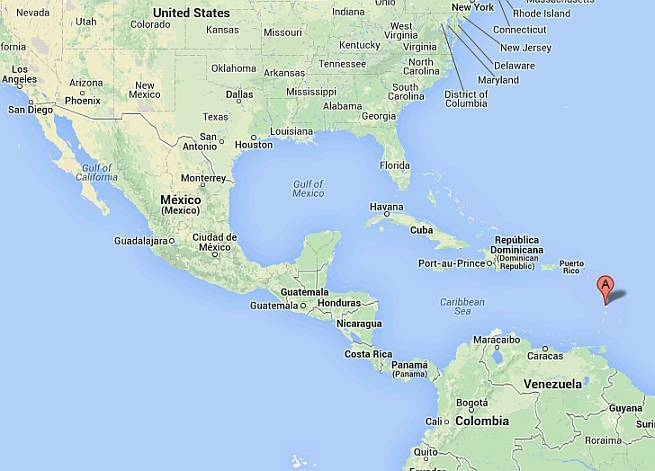 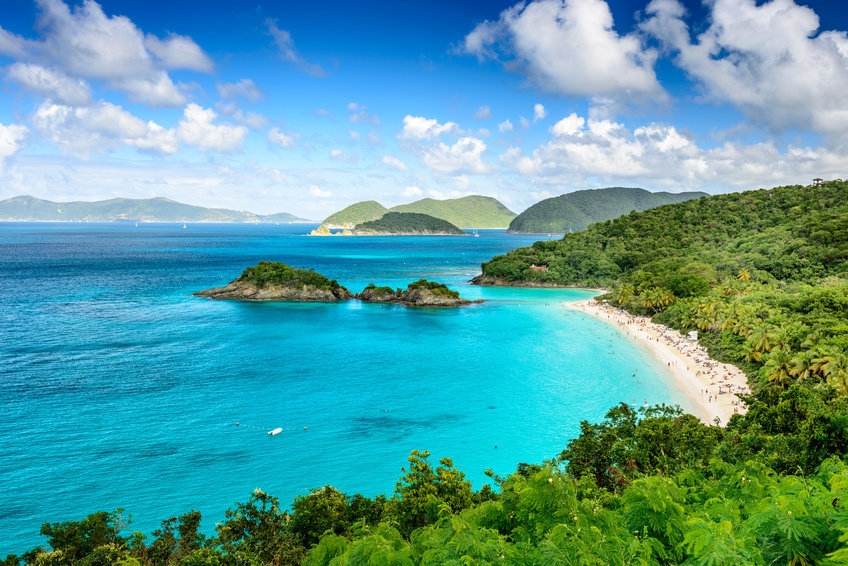 Odgovori uz pomoć atlasa. 
Kako se zove more koje se nalaziizmeđu Sjeverne Amerike i Azije?
Beringovo more.
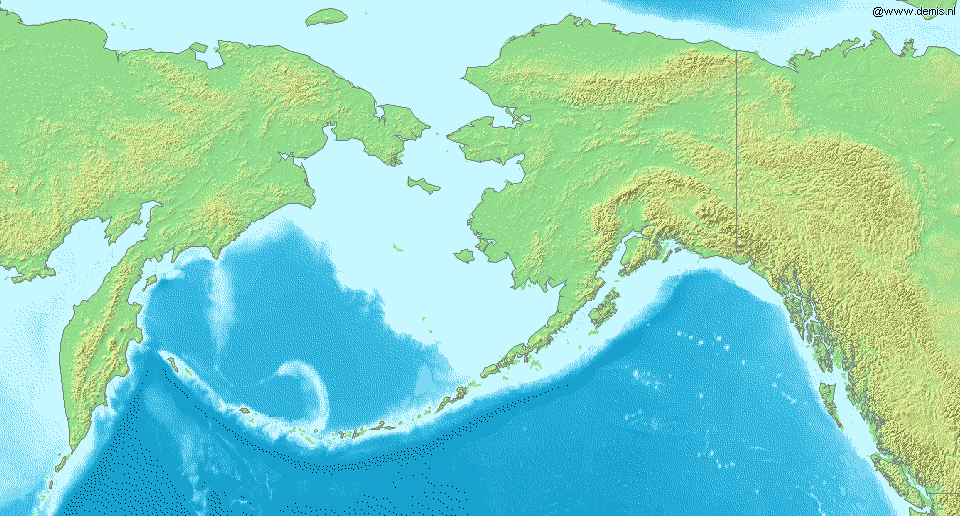 AZIJA                                    Beringovo                         SJEVERNA  AMERIKA
                                                   more
Kako se zovu dva mora između Azije i Afrike?
Sredozemno more i Crveno more.
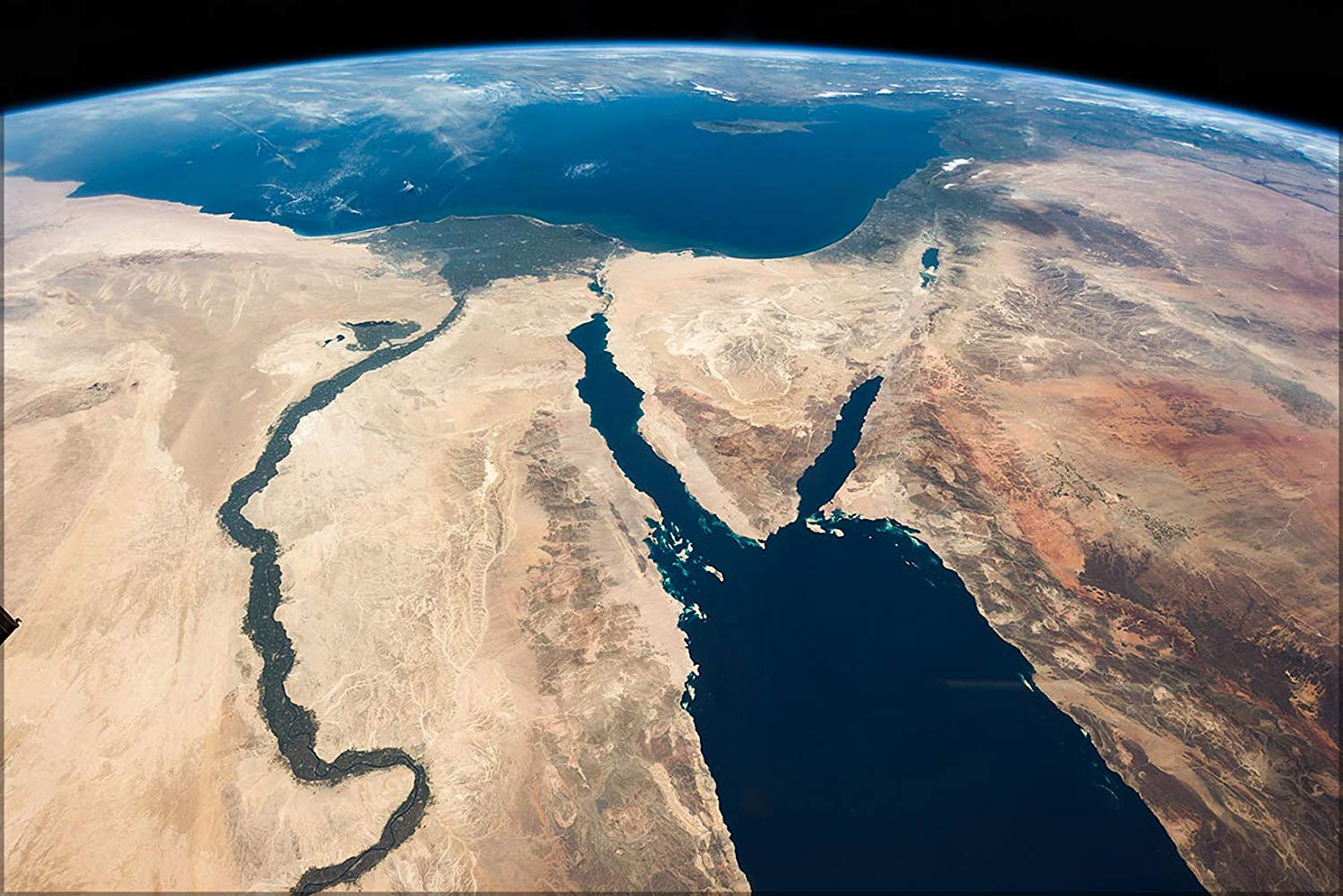 Odgovori uz pomoć atlasa. 
Sredozemno more
AZIJA
AFRIKA
Crveno more
Koja mora se nalaze između Europe i Azije?
Sredozemno, Egejsko, Mramorno i Crno more.
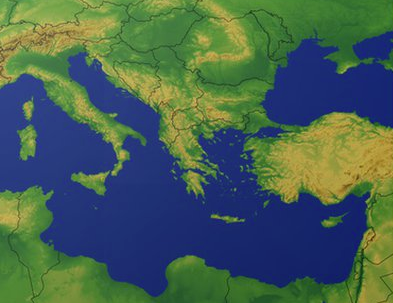 EUROPA
Odgovori uz pomoć atlasa.  
Crno more
Mramorno
 more
Egejsko 
more
AZIJA
Sredozemno more
U mjerilu 1: 1 000 000, 1 cm na karti predstavlja _____ km u prirodi.
10
U mjerilu 1:1000, 1 cm na karti predstavlja _____ m u prirodi.
10
U mjerilu 1: 50 000, 1 cm na karti predstavlja _______u prirodi.
500 m
U mjerilu 1: 1 500 000, 1 cm na karti predstavlja _________u prirodi.
15 km
5
5000
500 000
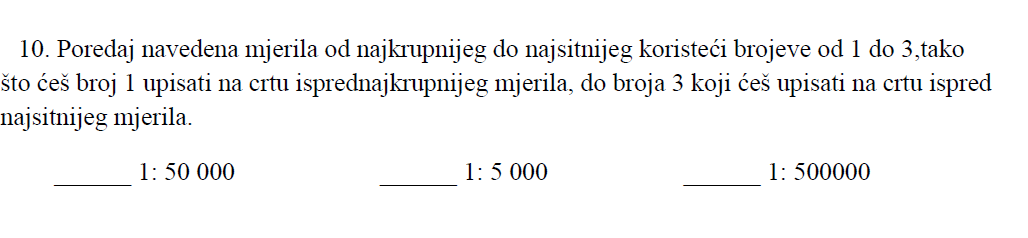 2
1
3
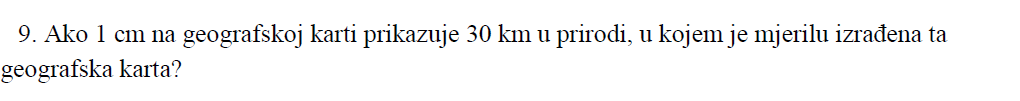 Karta je izrađena u mjerilu 1: 3 000 000
1 km  ima 100 000 centimetara. Kada preračunavamo kilometre u centimetre dodajemo 5 nula odnosno množimo sa 100 000.   
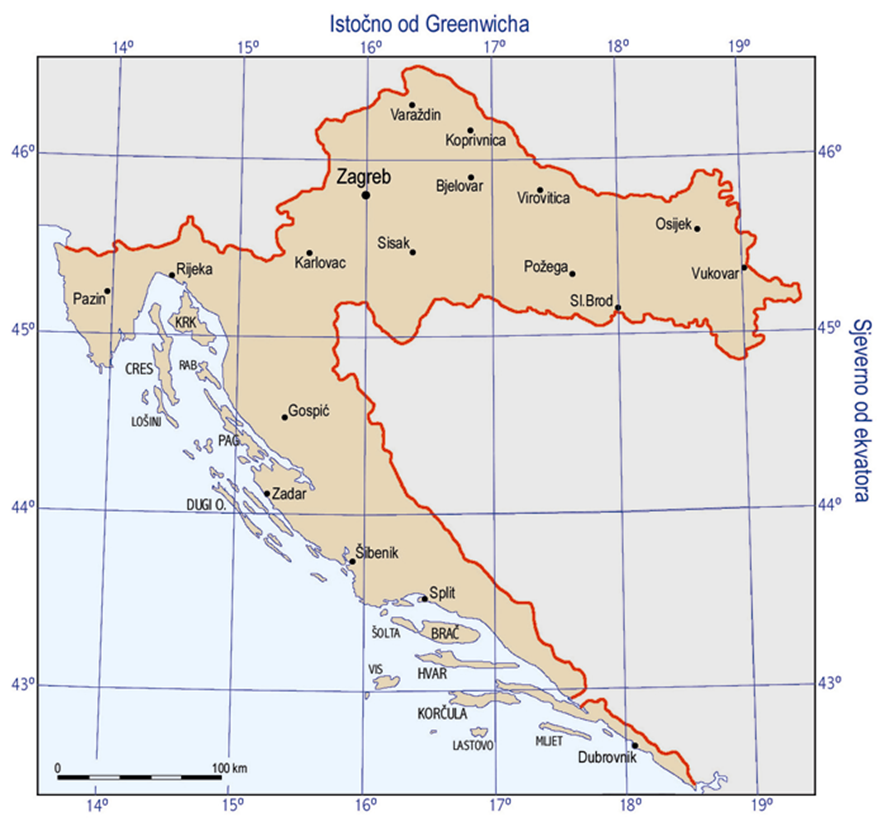 Na kojem meridijanu se nalazi Zagreb?
16° istočno od početnog meridijana.
Na kojem meridijanu se nalazi Vukovar?
19° istočno od početnog meridijana.
Kolika je razlika u stupnjevima (meridijani) između Zagreba i Vukovara?
3°
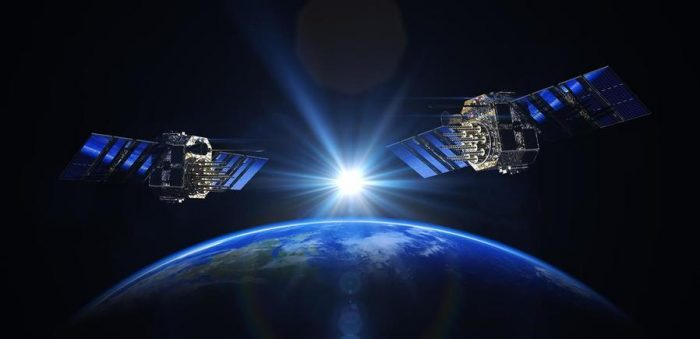 Kako se zove američki satelitski sustav za globalnu navigaciju?
Globalni pozicijski sustav. Pokrata: GPS
Kako se zove europski satelitski sustav za globalnu navigaciju?
Galileo.
Kako se na hrvatskom jeziku nazivaju zviježđa na slici?
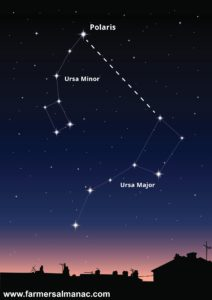 Veliki i Mali medvjed
Gdje se nalazi zvijezda Sjevernjača?
Koliko zvijezda se nalazi u zviježđu Velikog medvjeda?
7
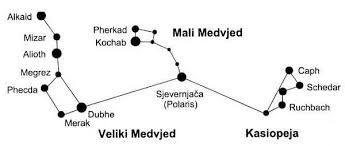 Koliko zvijezda se nalazi
u zviježđu Malog medvjeda?
7